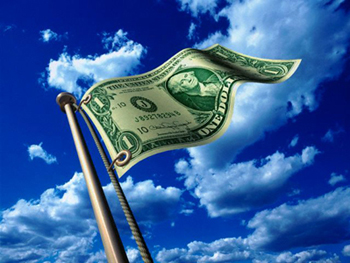 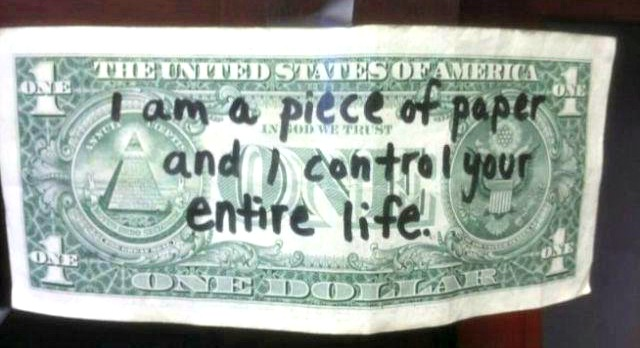 God and Material Things
We live in a materialistic world
The Biblical View
God comments on his universe as He creates it
God pronounced His created world as very good
Implications of a God Created World
Nature is not to be worshipped
God gave mankind dominion over the creation
God delights in His created universe
Satan’s Intrusion
Satan introduced a perverted view of this good world
The Role of Redemption
It has a spiritual purpose
It has a temporal purpose
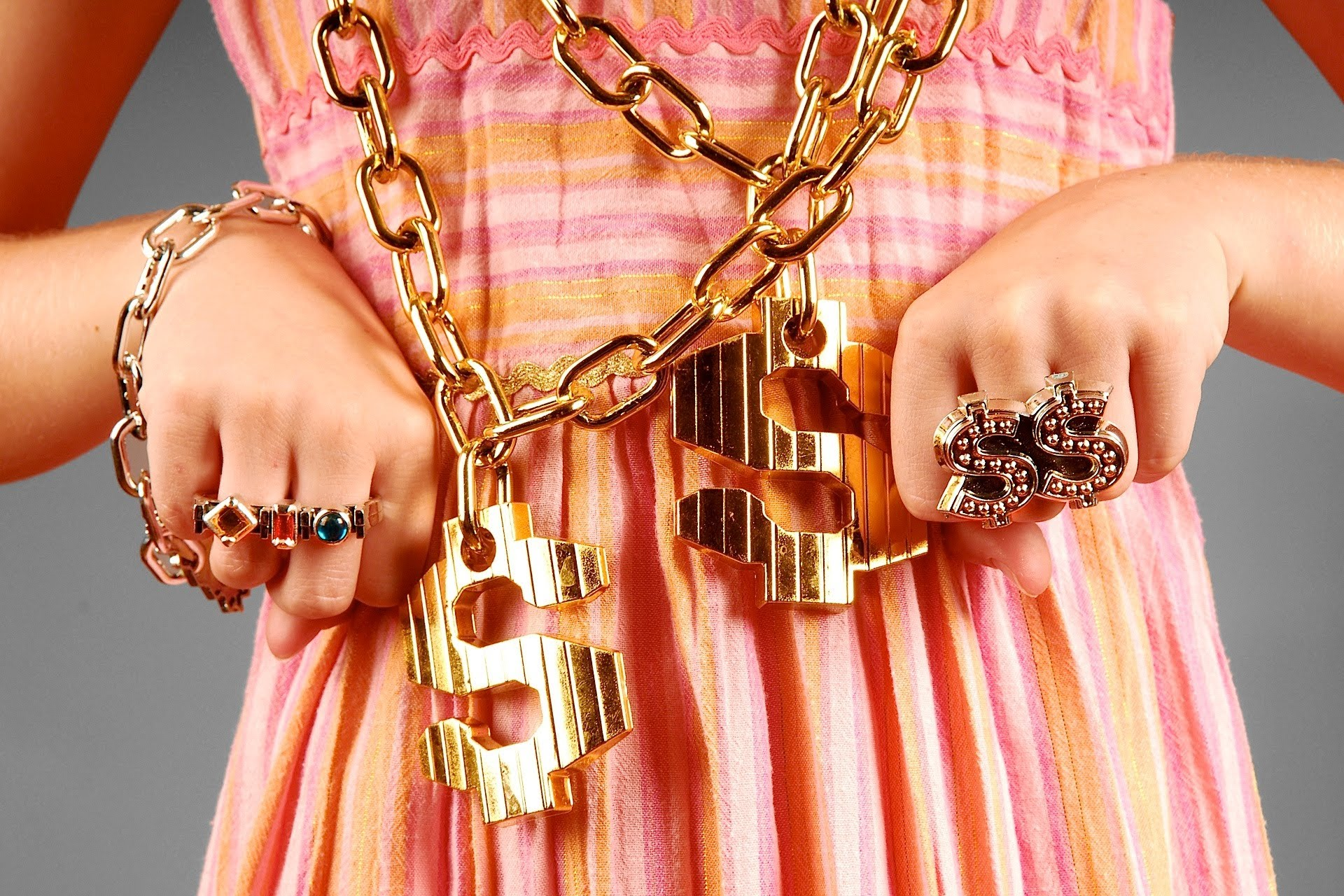 Who controls who?
All we have belongs to God
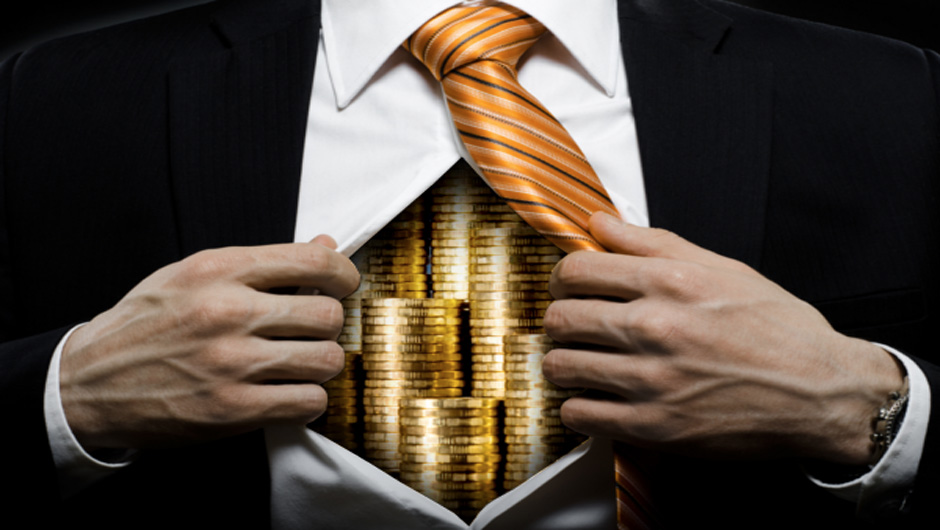 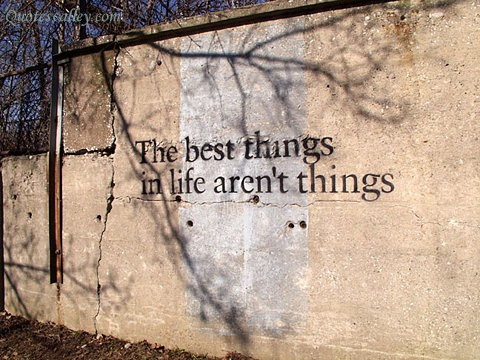